Законопроект
по вопросам венчурного финансирования
ОСНОВАНИЕ РАЗРАБОТКИ ЗАКОНОПРОЕКТА
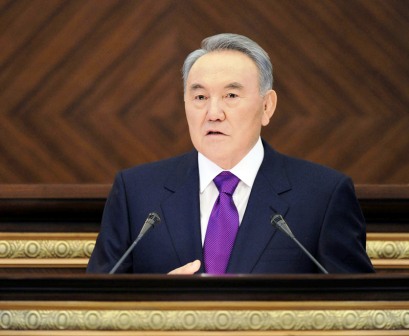 НАИМЕНОВАНИЕ ЗАКОНОПРОЕКТА
Проект Закона Республики Казахстан «О  внесении изменений и дополнений в
некоторые законодательные акты по  вопросам рискового (венчурного)  финансирования»

ОСНОВАНИЕ  РАЗРАБОТКИ  ЗАКОНОПРОЕКТА
Пункт 6 Общенационального плана  мероприятий по реализации Послания  Главы государства народу Казахстана от
10 января 2018 года «Новые возможности  развития в условиях четвертой
промышленной революции»
«Важнейшим вопросом становится развитие  собственной экосистемы разработчиков
цифровых и других инновационных решений.
<…> Основными факторами успеха  инновационной экосистемы
являются стимулирование спроса на новые  технологии со стороны реального сектора и  функционирование частного рынка
венчурного финансирования.
Для этого необходимо соответствующее
законодательство.»
(Из послания Президента Республики Казахстан
Н. Назарбаева народу Казахстана «Новые возможности  развития в условиях четвертой промышленной
революции» (Астана, 10 января 2018).
ВЕНЧУРНЫЙ КАПИТАЛ - ОСНОВНОЙ ДРАЙВЕР МИРОВОГО  ИННОВАЦИОННОГО        РАЗВИТИЯ
Венчурное финансирование	в мире
Объем рынка венчурного капитала, являющегося ключевым источником  финансирования инноваций и технологического сектора
$ 10,6
млрд.
$ 15,5
млрд.
$ 52,1
млрд.
Китай
США
ЕС
$ 5,2
млрд.
$ 1,9
млрд.
$ 1,4
млрд.
$1,4
Индия
Израиль
Канада
МЕЖДУНАРОДНЫЙ ОПЫТ
КОРЕЯ (KOSBIR)

Законодательство
В 1997 году был принят Закон о содействии  венчурному бизнесу
Меры стимулирования:
Программа KOSBIR - возможность
получить технологическую страховку и  льготный налоговый режим
Правительство Кореи гарантирует
безопасность частных инвестиций в  венчурные фонды
Создан «Angel Fund» - 50% выделена из  правительственного бюджета.

Наблюдается высокий рост в венчурном  бизнесе
Стартапы получили выход на мировые  рынки.
ИЗРАИЛЬ (Yozma)

Законодательство
В 1950 г. был принят Закон о стимулировании  капиталовложений
Меры стимулирования:
В 1993 году с участием государства было
создано 10 венчурных	фондов совместно с  частным сектором
Имеются налоговые каникулы для  инновационных компаний
Результат
Стартапы получили выход на мировые  рынки
Большинство венчурных фондов,
созданных по инициативе «Yozma» входят  в число 20 ведущих венчурных фондов в  Израиле
Результат:
ТЕКУЩАЯ СИТУАЦИЯ В КАЗАХСТАНЕ:
РЫНОК ВЕНЧУРНОГО КАПИТАЛА ПАССИВЕН
х	х
ЧАСТНЫЙ  КАПИТАЛ
ВЕНЧУРНОЕ
ФИНАНСИРОВАНИЕ
ГОСУДАРСТВО
КЛЮЧЕВЫЕ ПРОБЛЕМЫ
Законодательство РК, не соответствует мировой практике, не является привлекательным для структурирования сделок по венчурному финансированию и управлению венчурными фондами

Подходы к оценке эффективности и результативности бюджетного финансирования, не учитывая высокорисковый характер                              инвестиций, вызывают скованность операторов мер государственной поддержки, лишая отрасль надежного партнера со стороны государства

Недостаточно стимулов, в т.ч. налоговых, для занятия  высокорисковыми (венчурными) инвестициями
ЦЕЛЬ И ЗАДАЧИ ЗАКОНОПРОЕКТА
Усовершенствовать законодательное регулирование для стимулирования  развития частного рынка венчурного капитала и инновационной  активности в Казахстане
ЦЕЛЬ
Создать правовую базу для развития венчурного финансирования
Развить систему государственной поддержки инновационной
деятельности, сделав государство эффективным партнером частного 
сектора на рынке венчурного финансирования
ЗАДАЧИ
Создать благоприятные условия для частного капитала по
осуществлению венчурного финансирования путем внедрения в  
казахстанское право новых договорных конструкций и инструментов
ОСНОВНЫЕ БЛОКИ ПОПРАВОК
ОЖИДАЕМЫЙ ЭФФЕКТ ОТ ПРИНЯТИЯ ЗАКОНОПРОЕКТА
Оживление рынка венчурного финансирования
Создание финансовой платформы для экосистемы  разработчиков цифровых и других инновационных решений
Повышение инновационной активности реального сектора
Привлечение внутренних и иностранных инвестиций
Увеличение количества предпринимателей в сфере  разработок новых технологий и бизнес решений
Создание привлекательной среды для развития  интеллектуальных ресурсов